5.1 The inner product forfinite-dimensional vectors
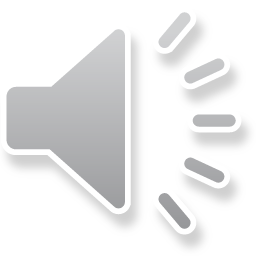 The inner product for finite-dimensional vectors
Introduction
In this topic, we will
Define the inner product for finite-dimensional real vectors  Rn
Consider some of the properties of the inner product
Define an appropriate inner product for
		finite-dimensional complex vectors  Cn
Define inner product spaces
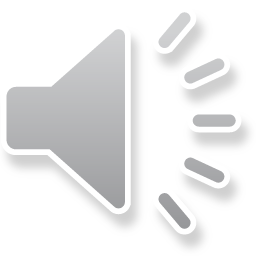 2
The inner product for finite-dimensional vectors
Inner products in Rn
If                  ,  we will define the inner product of u and v as
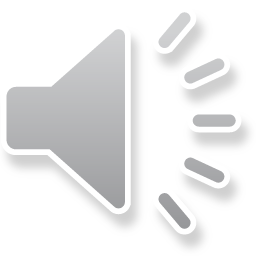 3
The inner product for finite-dimensional vectors
Inner products in Rn
For example, if                       and                  , then
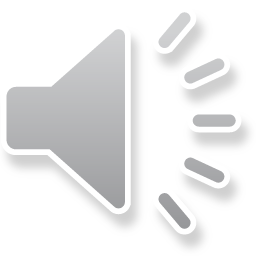 4
The inner product for finite-dimensional vectors
Properties of inner products in Rn
What are the useful properties of the inner product?
First,



Thus, the inner product is symmetric
Recall we described equality as symmetric:
		 x = y if and only if y = x
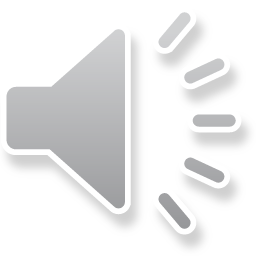 5
The inner product for finite-dimensional vectors
Properties of inner products in Rn
What are the useful properties of the inner product?
Second,
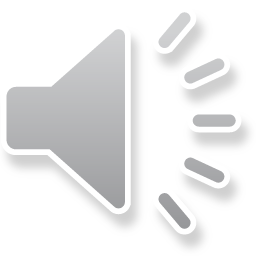 6
The inner product for finite-dimensional vectors
Properties of inner products in Rn
What are the useful properties of the inner product?
This second property is usually summarized as a singleexpression:

Also

We say that the inner product is bilinear,
	that is, linear in both operands
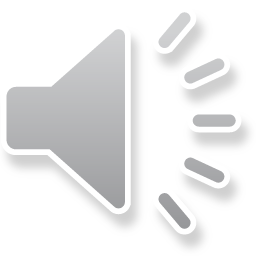 7
The inner product for finite-dimensional vectors
Properties of inner products in Rn
What are the useful properties of the inner product?
Third,



Also,                      if and only if  
Thus, we say the inner product is positive definite
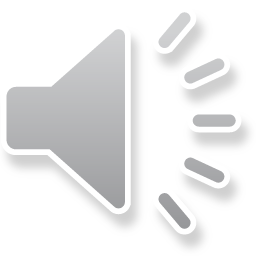 8
The inner product for finite-dimensional vectors
Properties of inner products in Rn
Thus, the properties are:
Symmetry:
Bilinearity: 


Positive definiteness:                       ,
				and                     if and only if
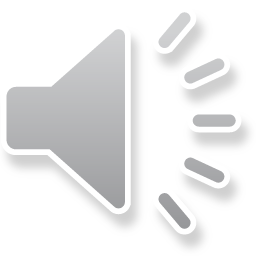 9
The inner product for finite-dimensional vectors
Inner products in Cn
If                  ,  can we define the inner product of u and v as 

					     ?

Consider                  , so
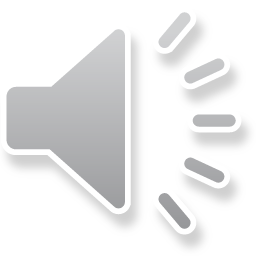 10
The inner product for finite-dimensional vectors
Inner products in Cn
If                  ,  can we define the inner product of u and v as



Thus, for any vector u, we have 




Note that this, again, equals zero if and only if u = 0
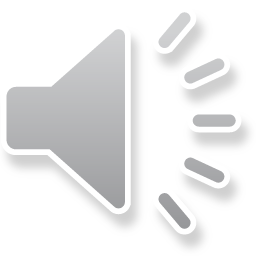 11
The inner product for finite-dimensional vectors
Inner products in Cn
For example, if                            and                             , then
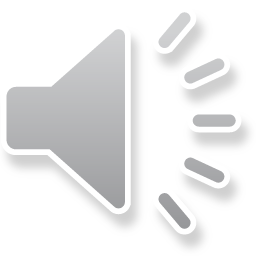 12
The inner product for finite-dimensional vectors
Properties of inner products in Cn
Thus, the properties are:
Conjugate symmetry:
Sesquilinearity: 


Positive definiteness:                       ,
				and                     if and only if
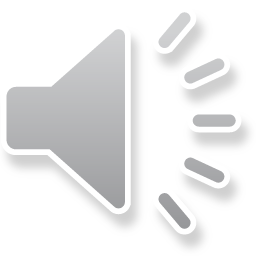 13
The inner product for finite-dimensional vectors
Inner product spaces
A vector space with an inner product is often describedas an inner product space
The assumption is made that it must be a vector space
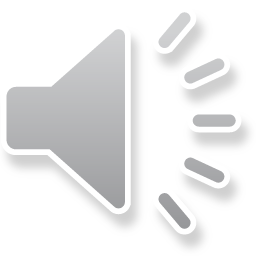 14
The inner product for finite-dimensional vectors
Notation
Physicists and engineers define the complex inner product as:


Mathematicians define it as
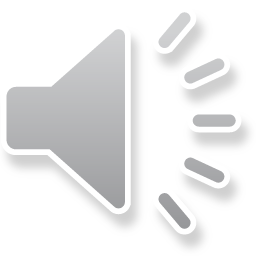 15
The inner product for finite-dimensional vectors
Summary
Following this topic, you now
Know the definition of the real inner product
Are aware of the properties of the real inner product
Know that for complex vectors, the first vector is conjugated
This leads to some subtle changes to the properties
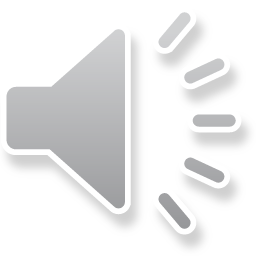 16
The inner product for finite-dimensional vectors
References
[1]	 https://en.wikipedia.org/wiki/Norm_(mathematics)
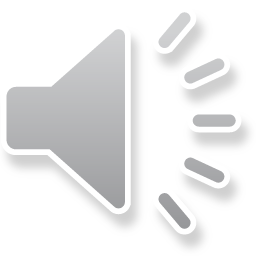 17
The inner product for finite-dimensional vectors
Acknowledgments
None so far.
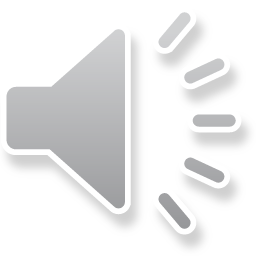 18
The inner product for finite-dimensional vectors
Colophon
These slides were prepared using the Cambria typeface. Mathematical equations use Times New Roman, and source code is presented using Consolas.

The photographs of flowers and a monarch butter appearing on the title slide and accenting the top of each other slide were taken at the Royal Botanical Gardens in October of 2017 by Douglas Wilhelm Harder. Please see
https://www.rbg.ca/
for more information.
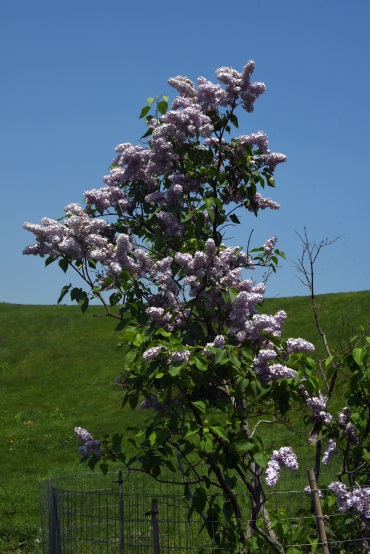 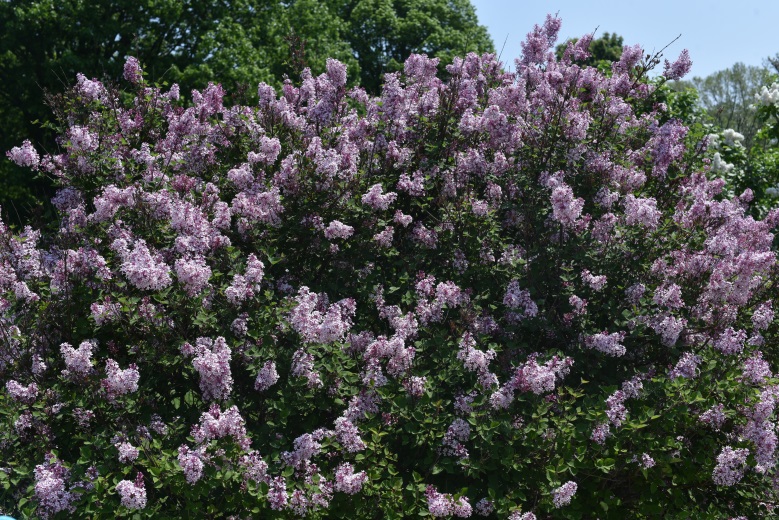 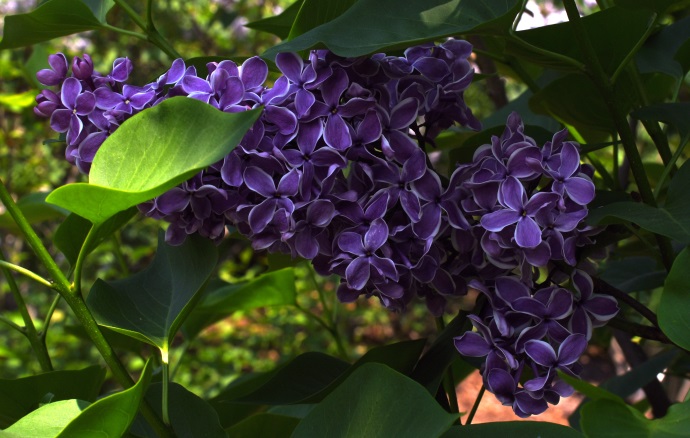 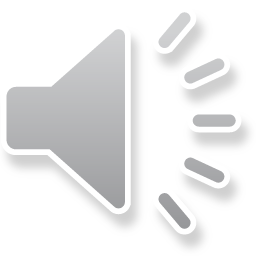 19
The inner product for finite-dimensional vectors
Disclaimer
These slides are provided for the ne 112 Linear algebra for nanotechnology engineering course taught at the University of Waterloo. The material in it reflects the authors’ best judgment in light of the information available to them at the time of preparation. Any reliance on these course slides by any party for any other purpose are the responsibility of such parties. The authors accept no responsibility for damages, if any, suffered by any party as a result of decisions made or actions based on these course slides for any other purpose than that for which it was intended.
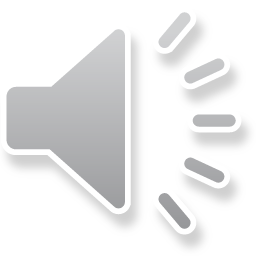 20